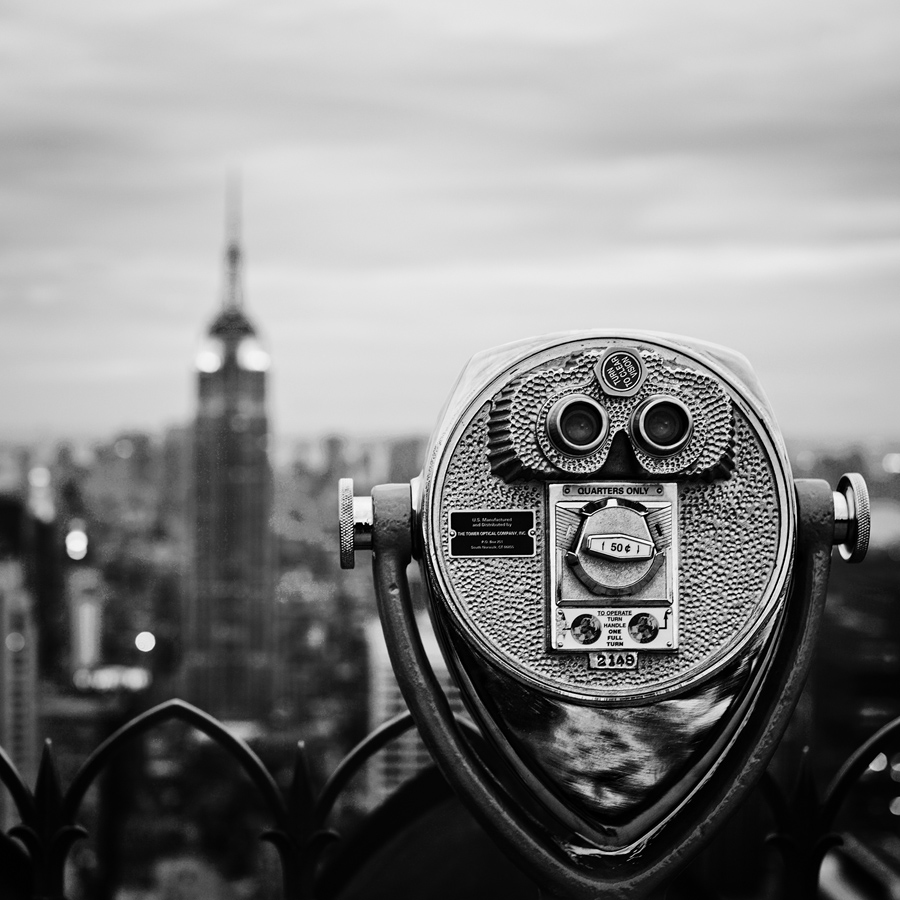 AUTHENTICITY
rules
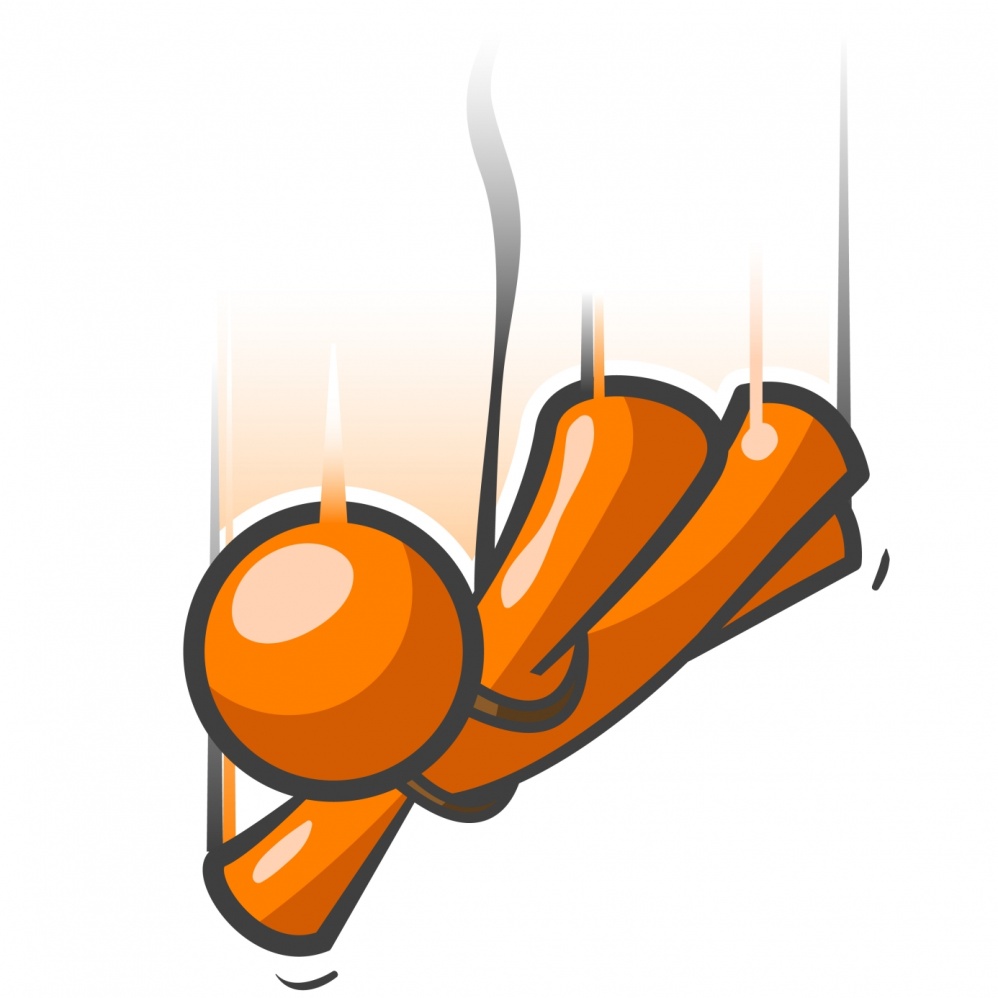 The Gravity Rule
Know Your Self
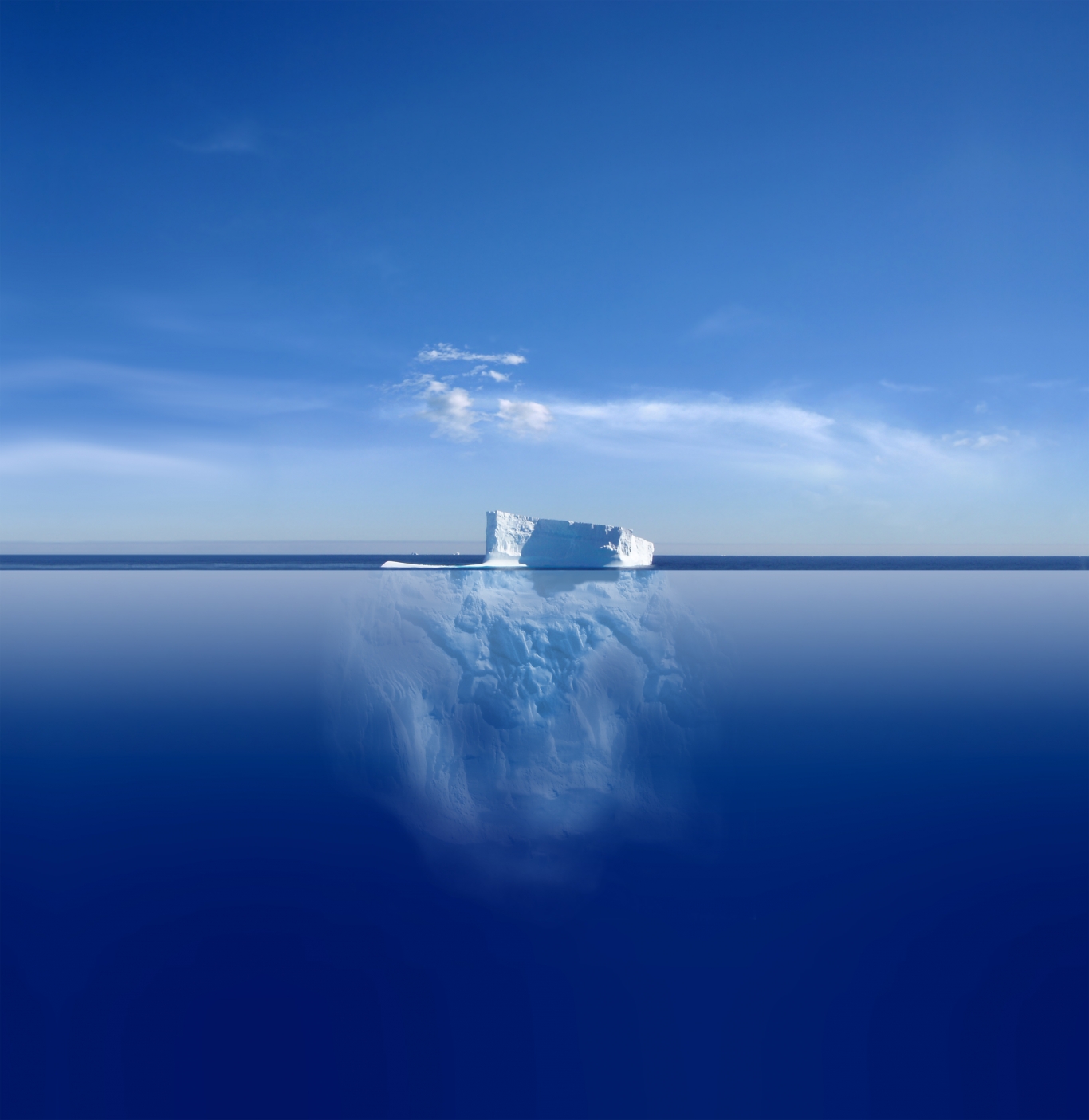 The Iceberg Rule
Know Your Content
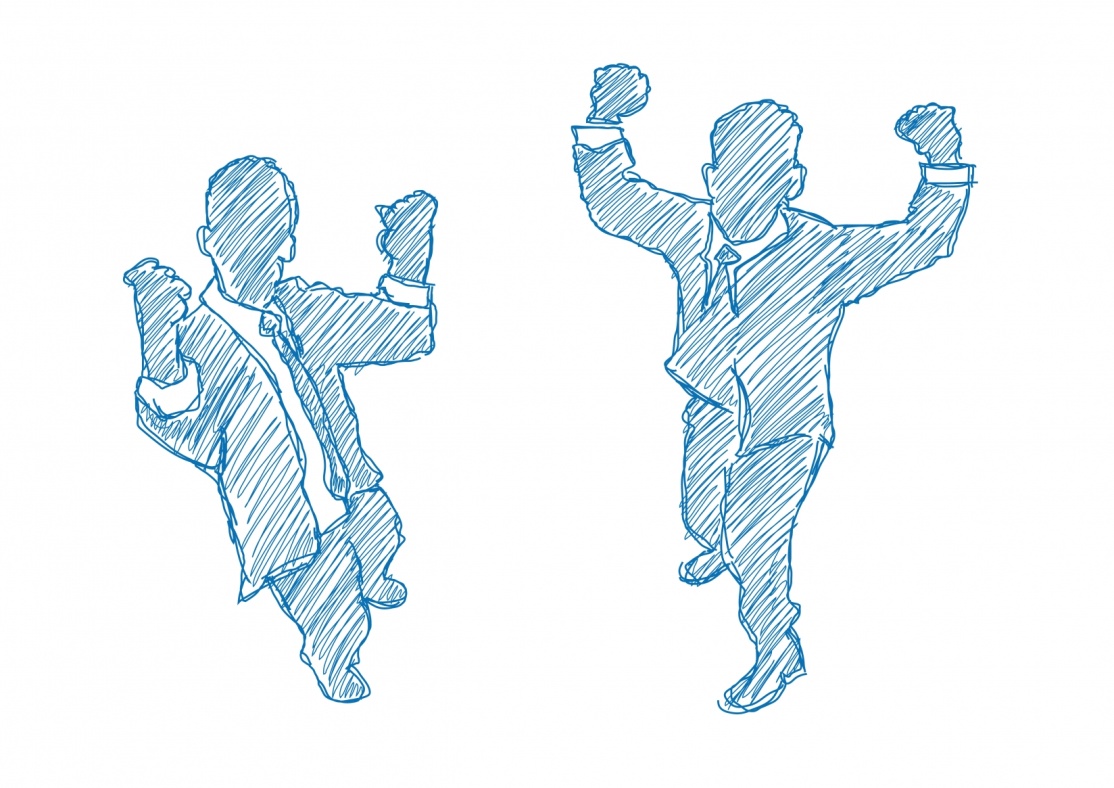 The YourSpace Rule
Know Your Audience
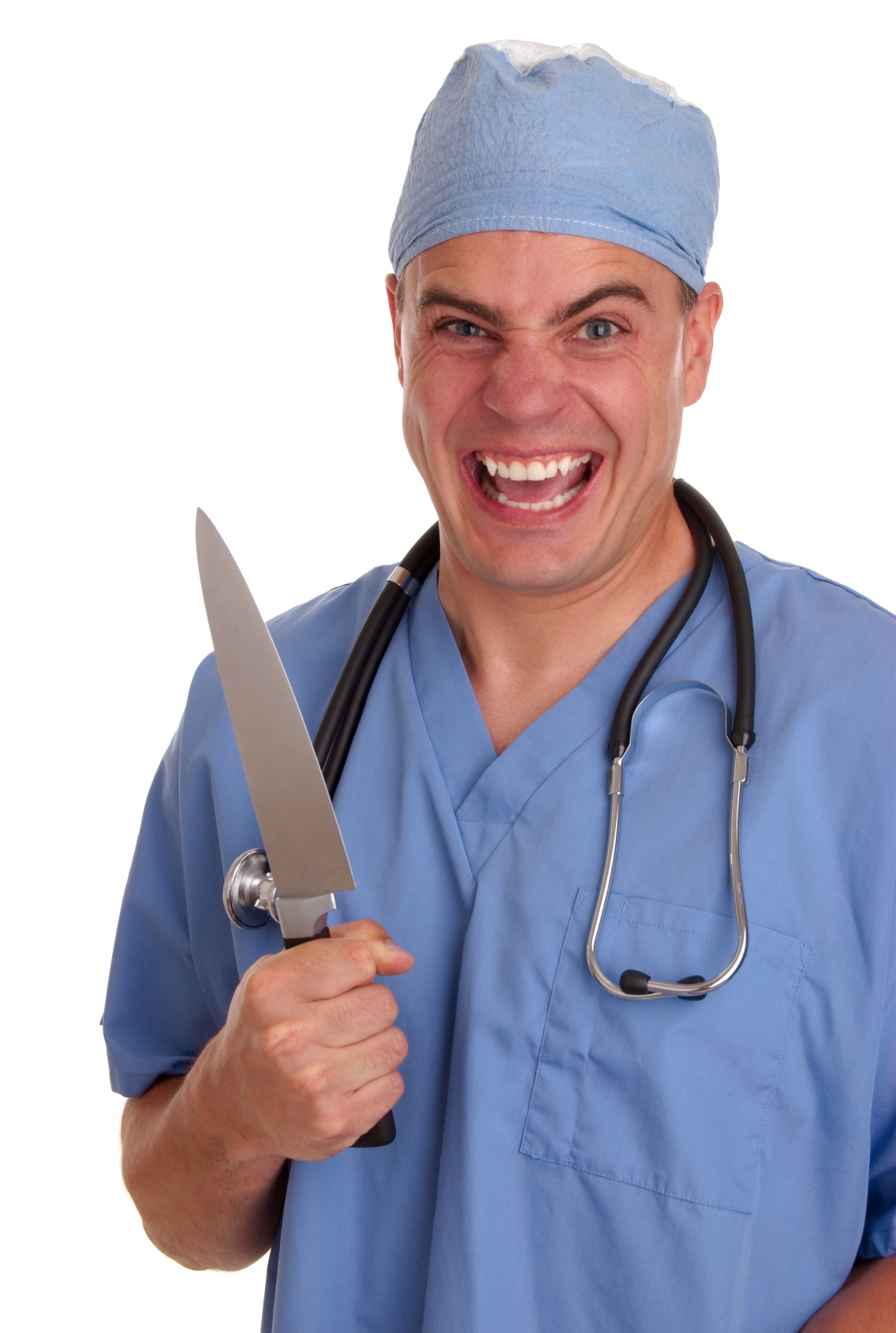 The Surgeon Rule
Know Your Tools
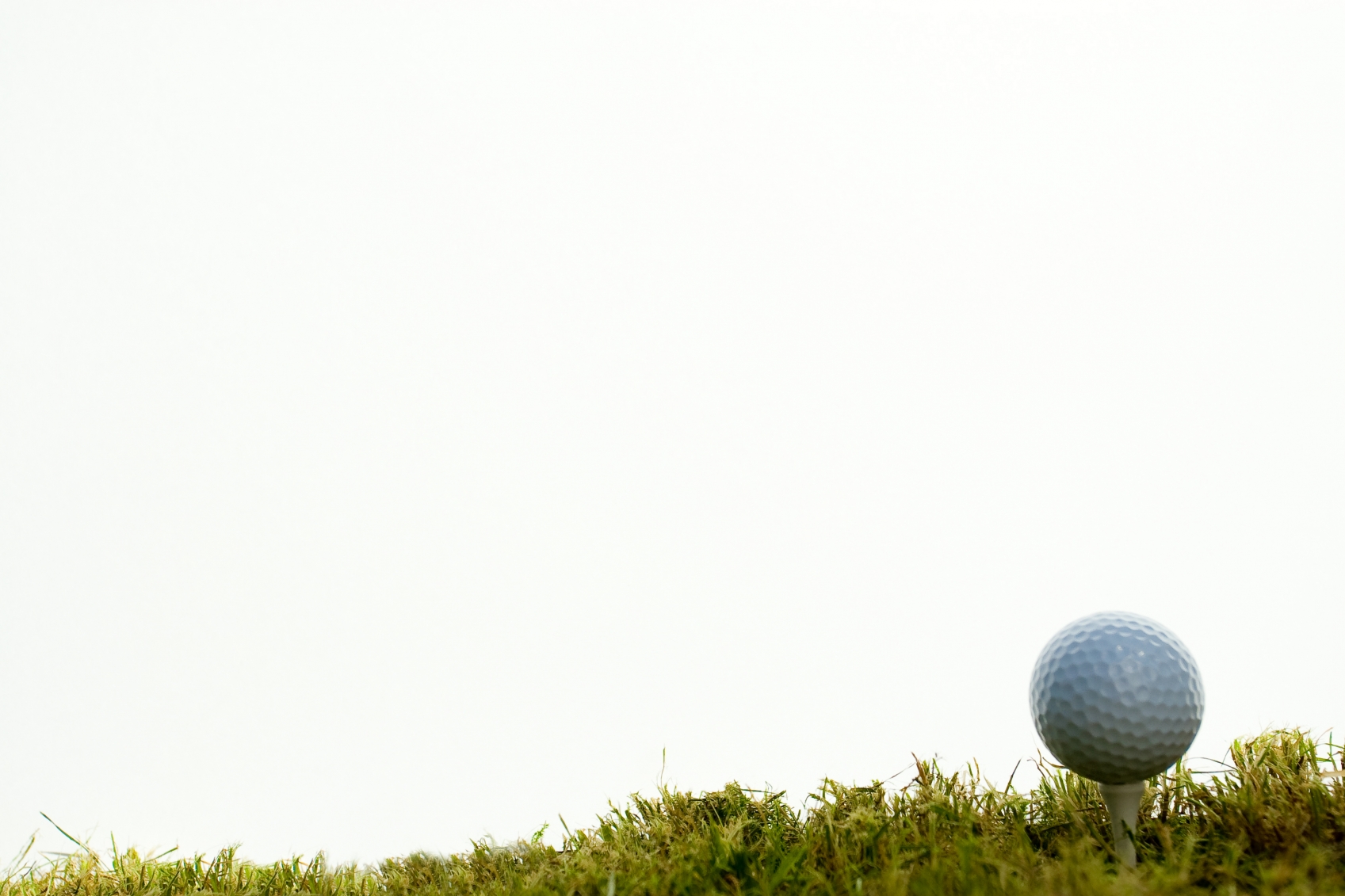 The 7-Iron Rule
Know Your Flow
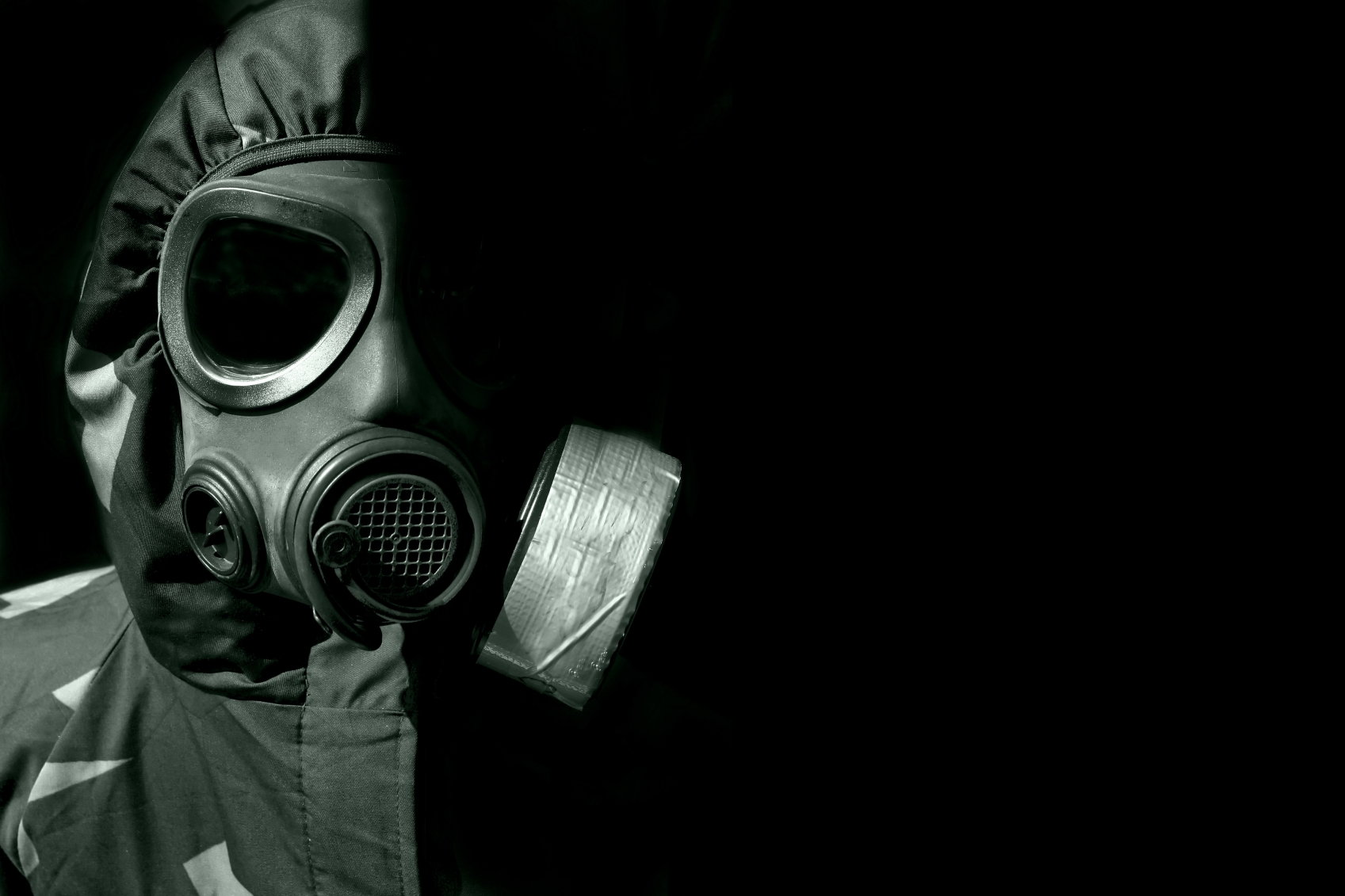 The Mask Rule
Know Your Enemies
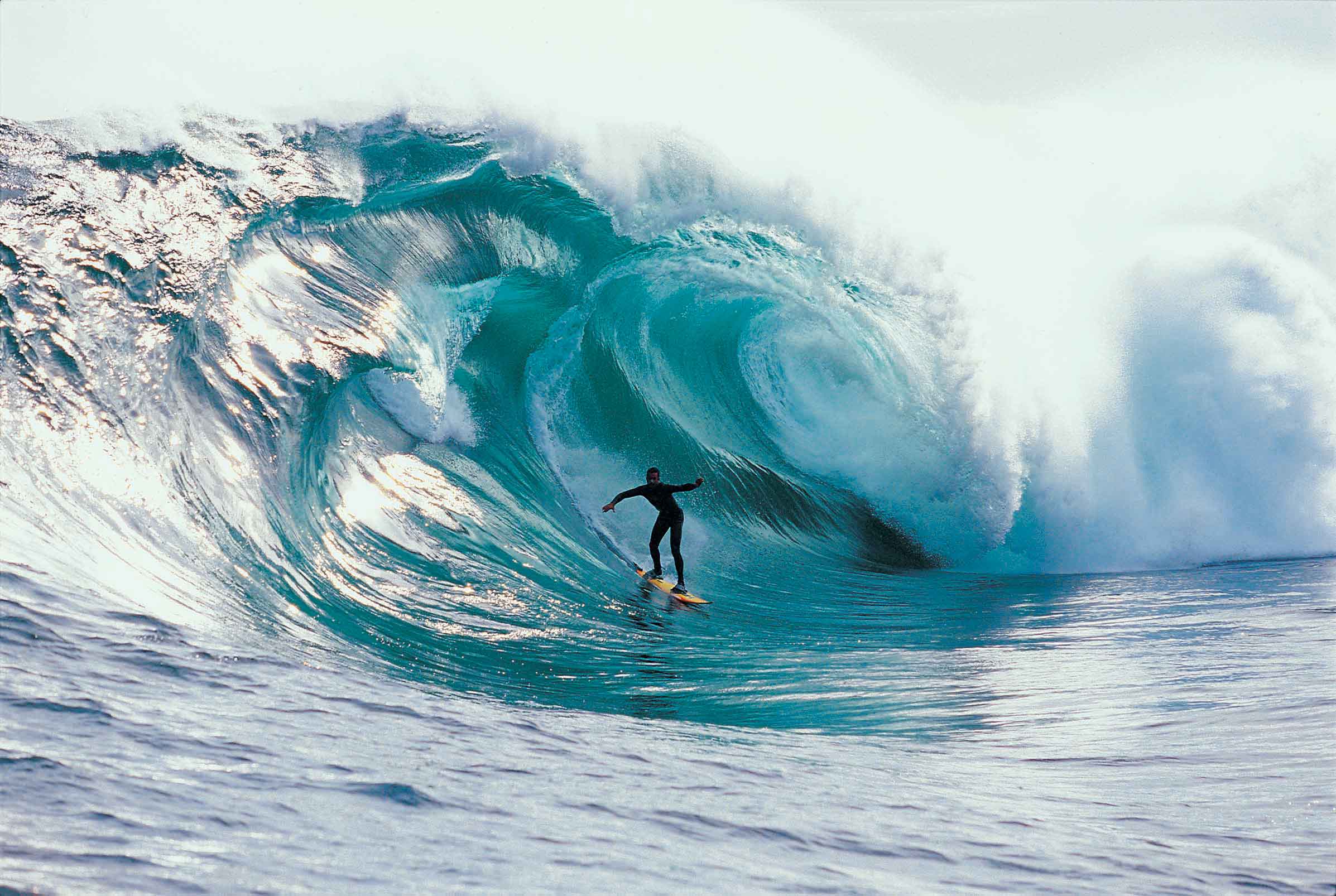 The Mavericks Rule
Know Your Difference-Makers